生姜の栽培方法
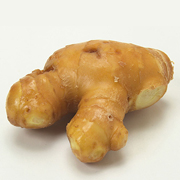 作業年間カレンダー
生姜の栽培時期
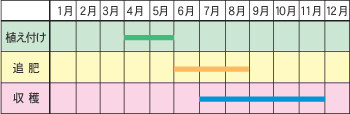 栽培のポイント

•連作すると腐敗病が出るので、3～4年は休栽する。
•高温・多湿を好むが、過湿を嫌うため排水良好な畑を選ぶ。
•乾燥すると生育が悪くなるので、こまめにかん水する。
•よい種ショウガを選んで定植する。
1．畑の準備
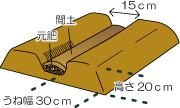 2．植え付け
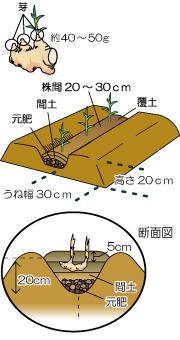 2．植え付け
3．追肥、土寄せ
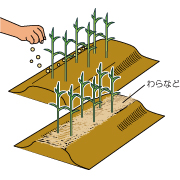 手作りジンジャーシロップの材料（約250ml分）
1：生姜はよく洗って土を落とし、皮ごと薄くスライスします。皮が気になる場合は、包丁の背などでこするようにして薄くむきましょう。
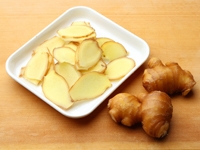 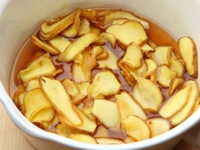 2：
鍋に1の生姜と砂糖を入れてまぶすようにし、40分～1時間程度、生姜から水分が出てくるまで置いておきます。写真のように、生姜から水分が出てくるまで置いておきます。
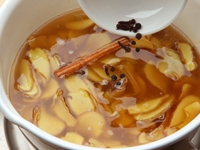 3：
2に水とスパイス(シナモン、クローブ、ブラックペッパー)を加えて中火にかけます。沸騰したら弱火にして、時々かき混ぜながら20分ほど煮ます。
4：
3にレモン汁を加えてかき混ぜ、ひと煮立ちさせたら火を止め、自然に冷めるまで放置し、ざるなどで濾してからガラス瓶(煮沸消毒をしたもの)などに入れて、冷蔵庫で保存します。ドリンクレシピ※写真左から●ジンジャーウォーター／ジンジャーシロップ大さじ1＋水150ml●アイスもホットもおいしい、ジンジャーミルク／ジンジャーシロップ大さじ1＋牛乳120ml●お手製ジンジャーエール／ジンジャーシロップ大さじ1＋炭酸水100ml ジンジャーシロップは冷蔵庫保存で1週間程度日持ちはしますが、保存状況にもよるので、様子を見ながらお早目に使用してください。
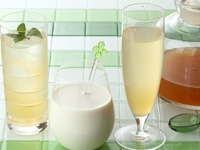